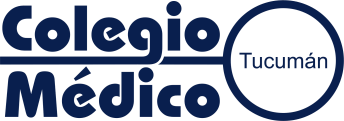 Curso Básico de Manejo de Entornos Virtuales de Aprendizaje en Base Moodle
Secretaría Científica - Colegio Médico de Tucumán
Director: Prof. Dr. Miguel Noguera 
Co-Director: Ing. Gerardo Andrade
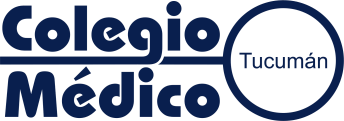 Objetivos generales
Conocer las nuevas herramientas y tecnologías aplicadas a la docencia de postgrado. Explorar en profundidad las competencias digitales.   
Mostrar las diferentes opciones y formas de trabajo del docente a su puesto de trabajo.  
Favorecer la adquisición de habilidades y destrezas de comunicación y de transmisión del conocimiento
Incentivar la incorporación de nuevas tecnologías en la enseñanza de grado y posgrado (E-Learning)
En todos los casos se usará la técnica de ReLearning, es decir, de cada módulo o contenido utilizado, se solicitará la realización de actividad práctica, que se aplique a su propia área docente como forma de afianzar contenidos y como estrategia de fomento de las implementaciónes tecnológicas en su enseñanza
Características
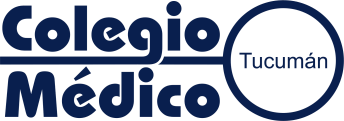 Destinado a Profesionales interesados en el uso del nuevo campus virtual de Colegio Médico para realización de actividades de formación, con conocimientos básicos de computación
Serán 7 Módulos semanales, con actividades asincrónicas en nuestro campus virtual y un taller de 2 hs de duración para actividades prácticas
El taller es presencial y será transmitido online para que pueda seguirse los que no puedan concurrir. Su fin es evacuar dudas con los docentes y realizar en la práctica lo aprendido en la semana
Un examen de autoevaluación y la realización de la tarea semanal libera las actividades del siguiente módulo
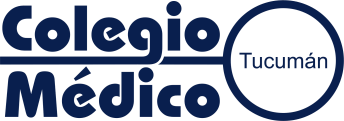 Modulo 1
INTRODUCCIÓN A LOS ENTORNOS VIRTUALES DE APRENDIZAJE (EVA)

Aprenderá que es el Moodle y otros EVA.
Crear un curso
Matriculación y gestión de alumnos
Gestion de docentes
Partes y características que pueden tener los campus virtuales
Rol de los EVAs en la educación del siglo XXI
Currículum de un curso virtual. 
Porqué hacer un curso en Moodle?
Características de los alumnos actuales y su relación con la tecnología
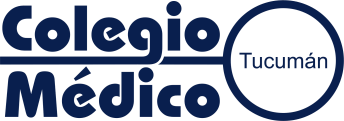 Modulo 2
GESTIÓN BASICA DE CURSOS EN MOODLE

Características del entorno Moodle
Permisos de usuario (profesores, docentes, alumnos, secretario, etc)
Partes, secciones, edición básica
Recursos en Moodle, página, foros
Poner etiquetas
Uso correcto de los foros
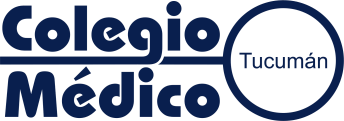 Modulo 3
Generación de contenido Audiovisual para campus virtual

Diferencias entre clases sincrónicas y asincrónicas
Características pedagógicas ideales de videos y clases
Transformar un Powerpoint en un video para el campus
Crear videos educativos con celular
Gestionar videos educativos en Youtube
Como transmitir una clase en Streaming
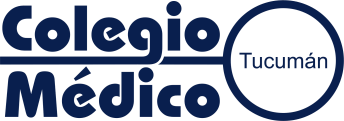 Modulo 4
Generación de contenido Audiovisual para campus virtual (2)

Generar videos con captura de pantalla
Crear videos usando Loom
Crear Clases usando IPAD – Tablets
Edicion básica de videos para no informáticos
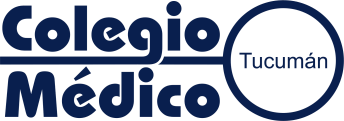 Modulo 5
Gestión de contenidos y comunicación en Moodle

Uso avanzado de los foros en Moodle
Crear apuntes y libros digitales para distribución
Repositorios de contenidos en Moodle
Formatos de archivos, diferencias, software para generarlos
Características de las redes sociales para su uso educativo (Facebook-Twitter-Instagram-Youtube)
Recurso TAREA en Moodle, avanzado
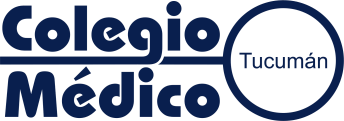 Modulo 6
Diseño de exámenes en Moodle

Diseño general de los exámenes, tipos de exámenes
Tipos de preguntas en exámenes
Diseño y gestión de un banco de preguntas en Moodle
Uso del Safe Exam Browser para exámenes seguros
Reglas de seguridad en exámenes virtuales
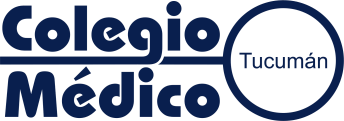 Modulo 7
Clases Invertidas-Interactivas

Que es una “clase invertida”, como hacerla en Moodle
Aprenderá el uso de soft para obtener participación del alumnado aún en campus virtuales en tiempo real (Pool Everywere – Kahoot – Slido – Etc)
Edición avanzada para administradores (backups, baja, permisos de usuario, etc)
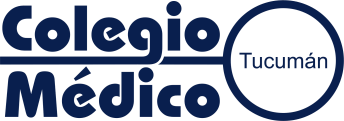 Curso Básico de Manejo de Entornos Virtuales de Aprendizaje en Base Moodle
Secretaría Científica - Colegio Médico de Tucumán
Director: Prof. Dr. Miguel Noguera 
Co-Director: Ing. Gerardo Andrade